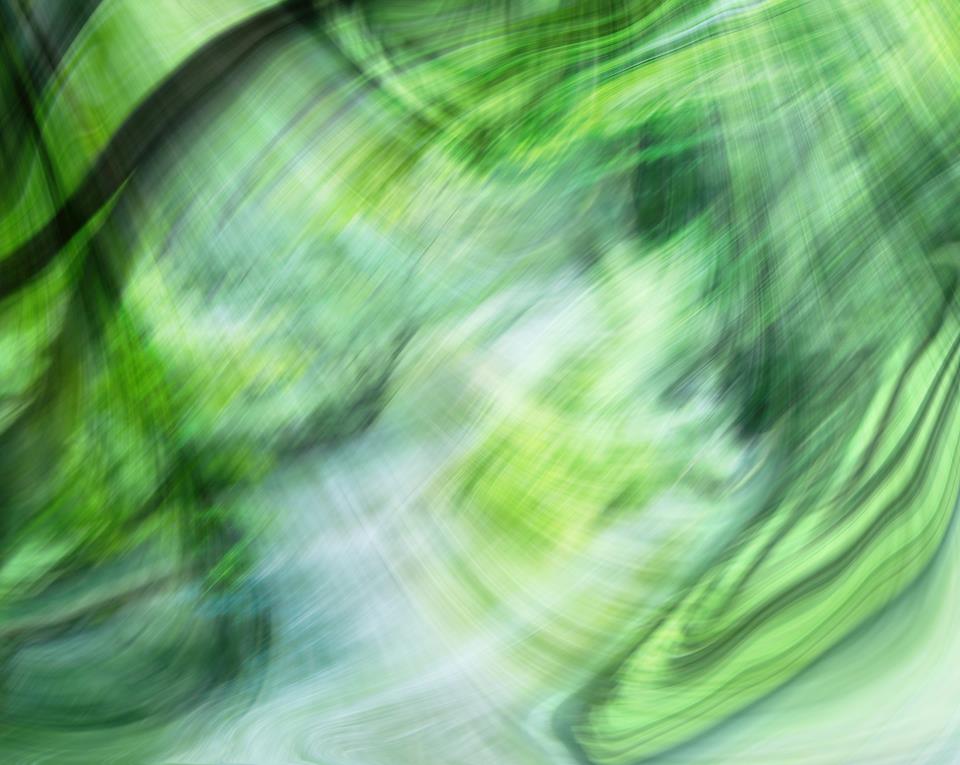 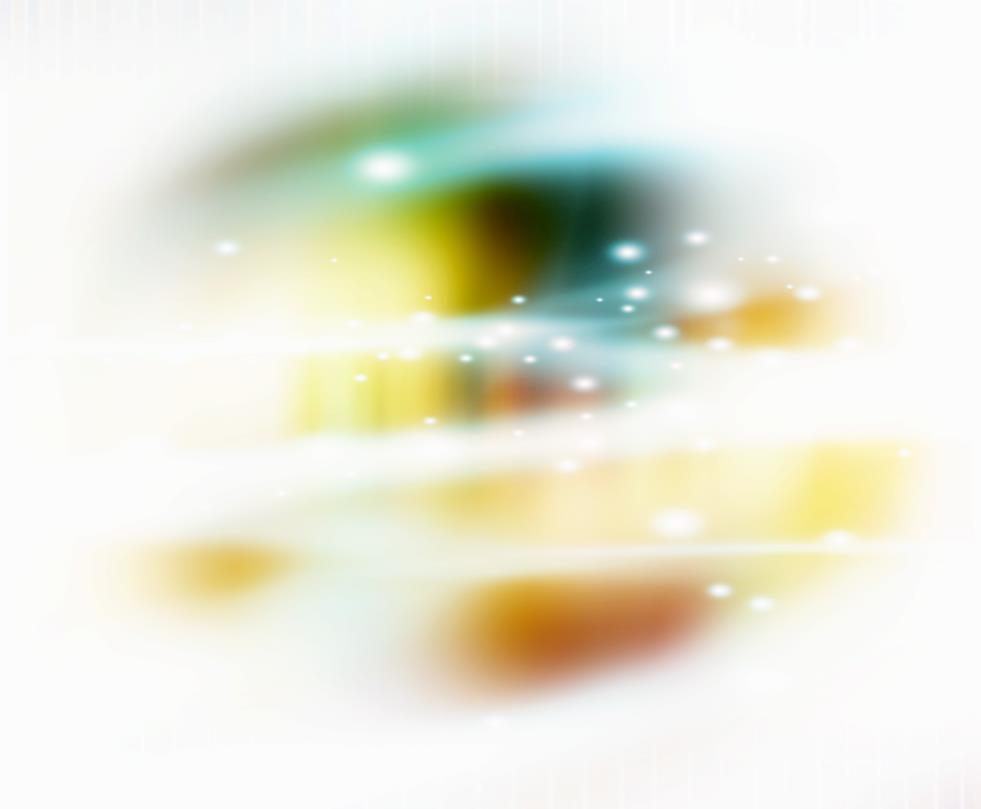 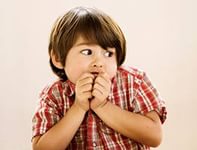 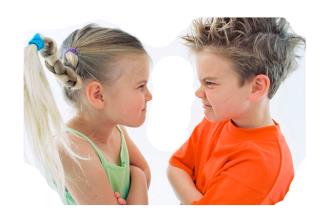 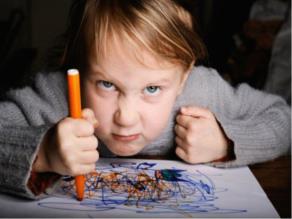 Психолого-педагогический практикум для воспитателей «Методы работы с детьми с поведенческими расстройствами»
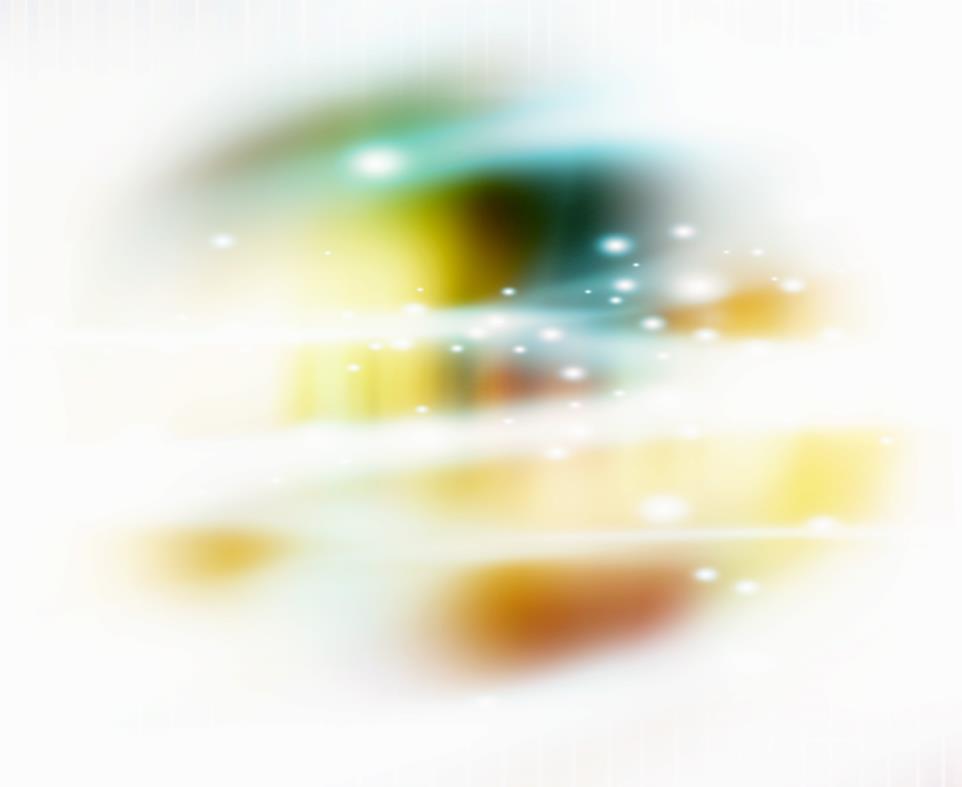 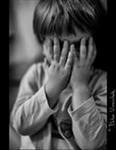 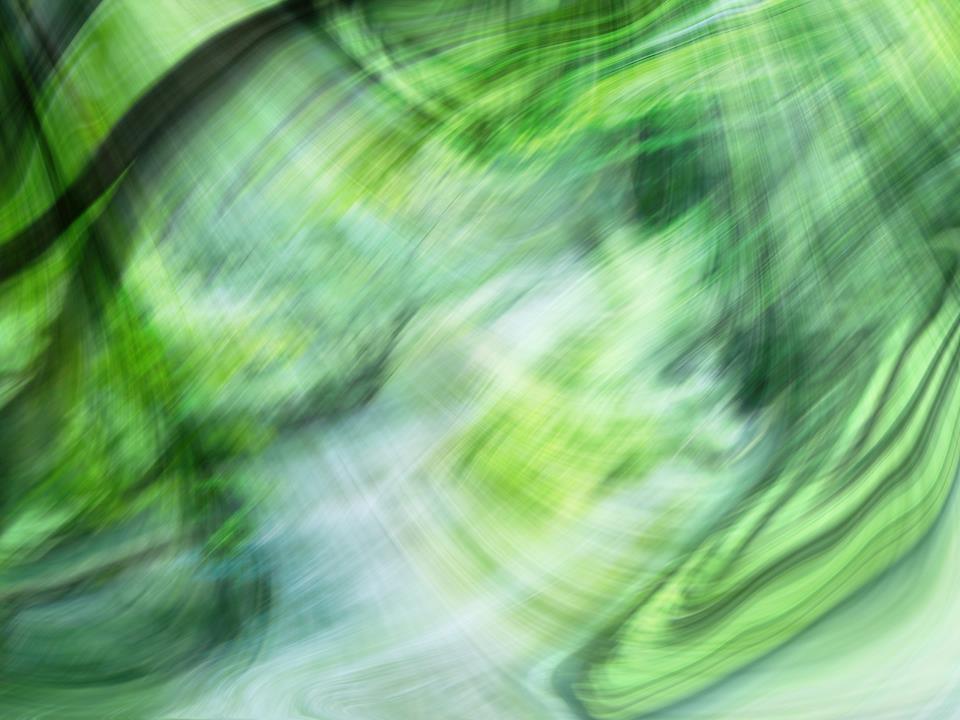 Кто-то, когда-то, должен ответить,
Высветив правду, истину вскрыв,
Что же такое - трудные дети?
Вечный вопрос и больной как нарыв.
Вот он сидит перед нами, смотрите,
Сжался пружиной, отчаялся он,
С миром оборваны тонкие нити,
Словно стена без дверей и без окон.
Вот они, главные истины эти:
Поздно заметили… поздно учли…
Нет! Не рождаются трудные дети!
Просто им вовремя не помогли.
(С. Давидович)
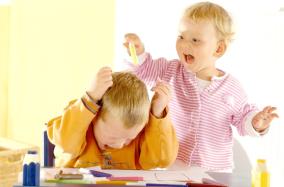 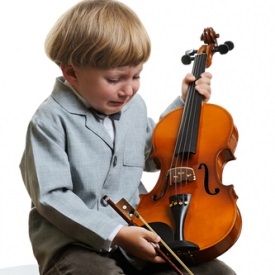 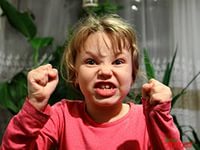 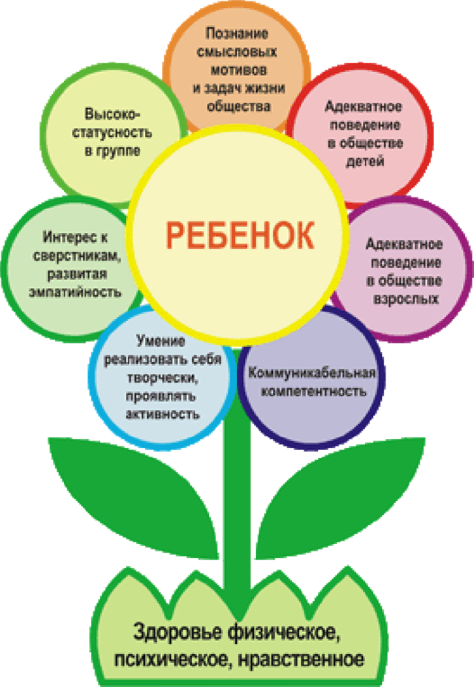 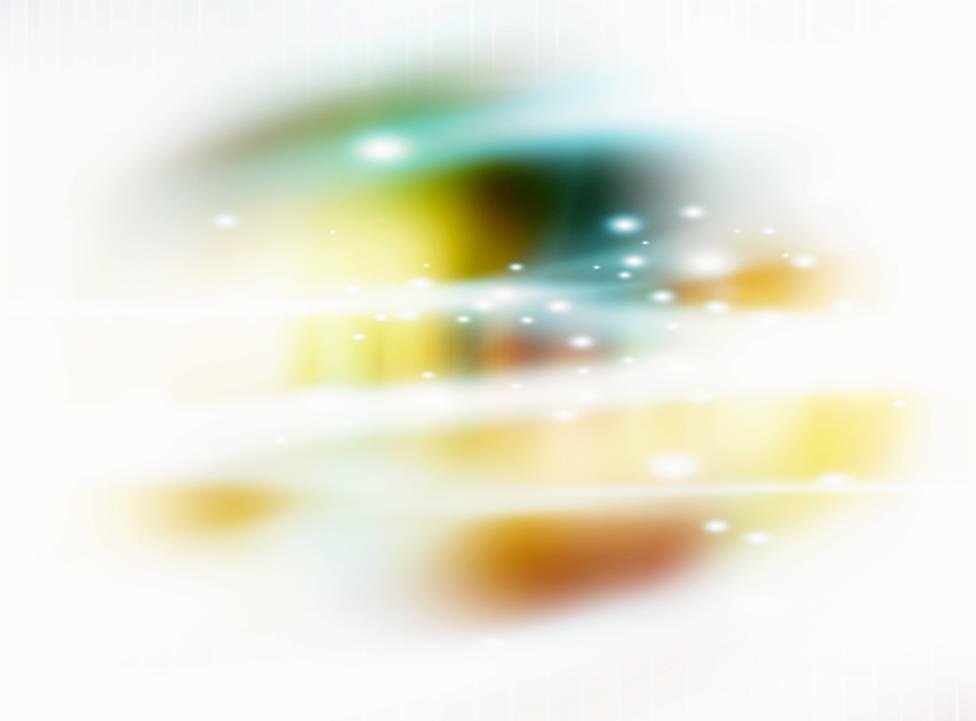 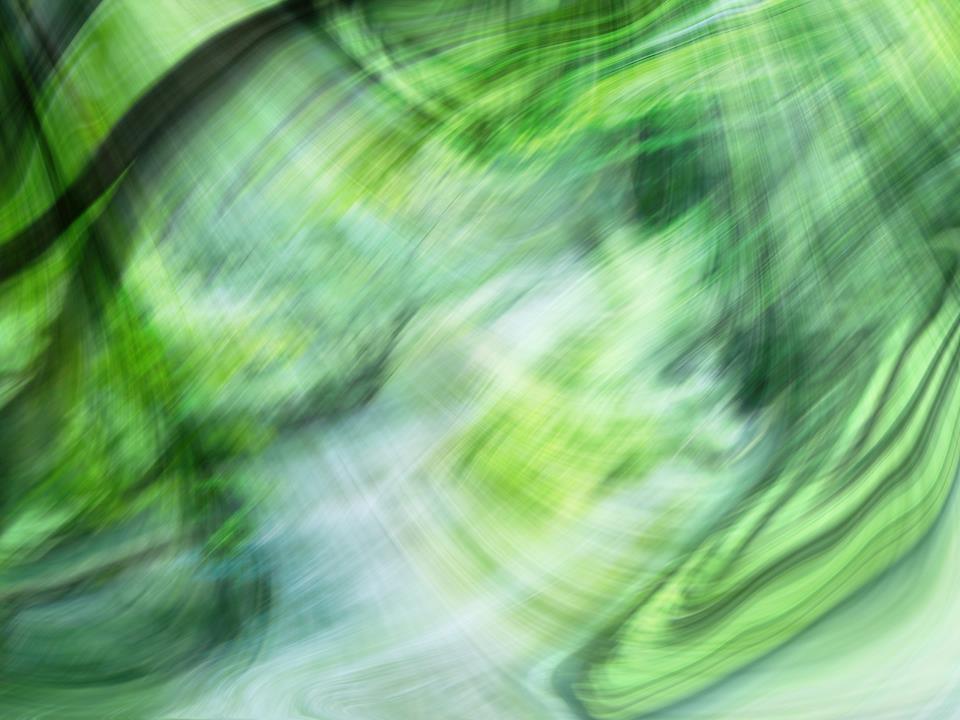 Деловая игра- Определите поведенческое расстройство.- Работа педагога с ребенком и семьей.- Как играть с таким ребенком?
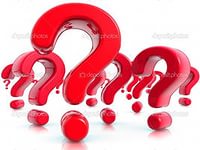 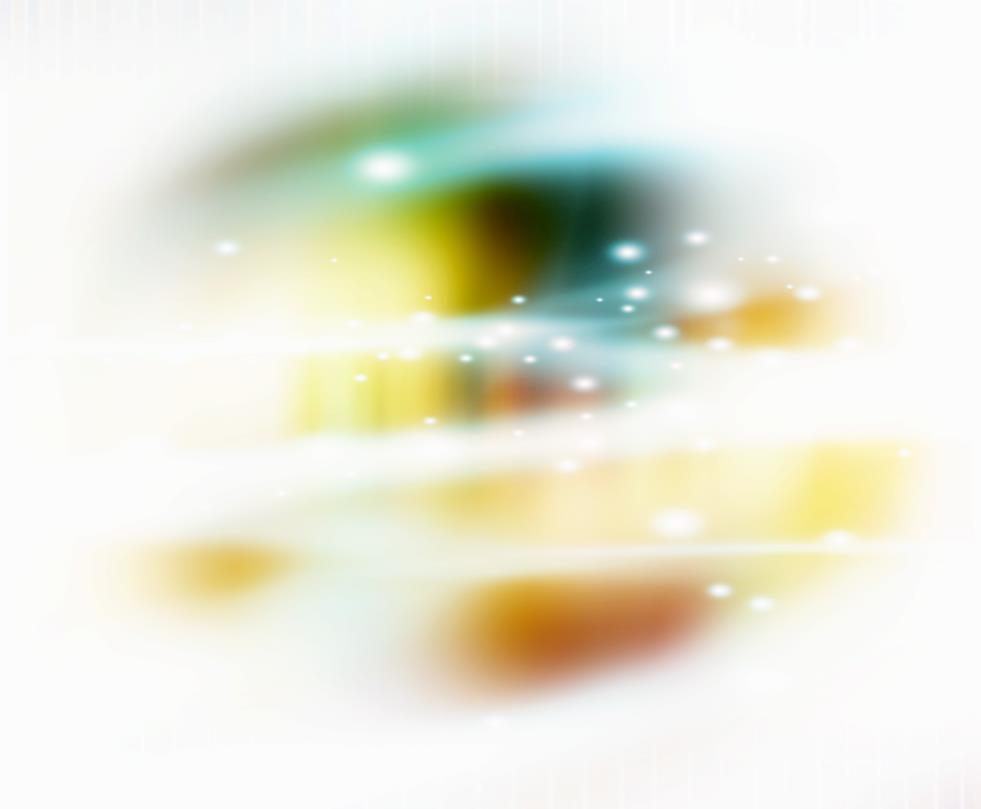 Трудные дети это -
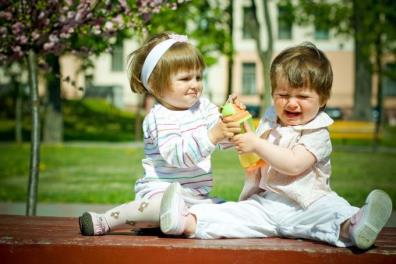 тревожные
 гиперактивные
агрессивные
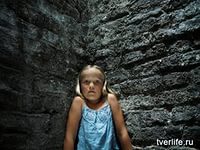 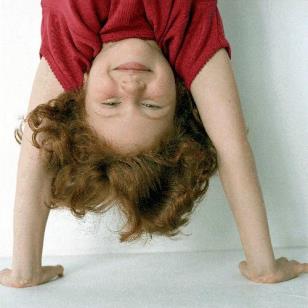 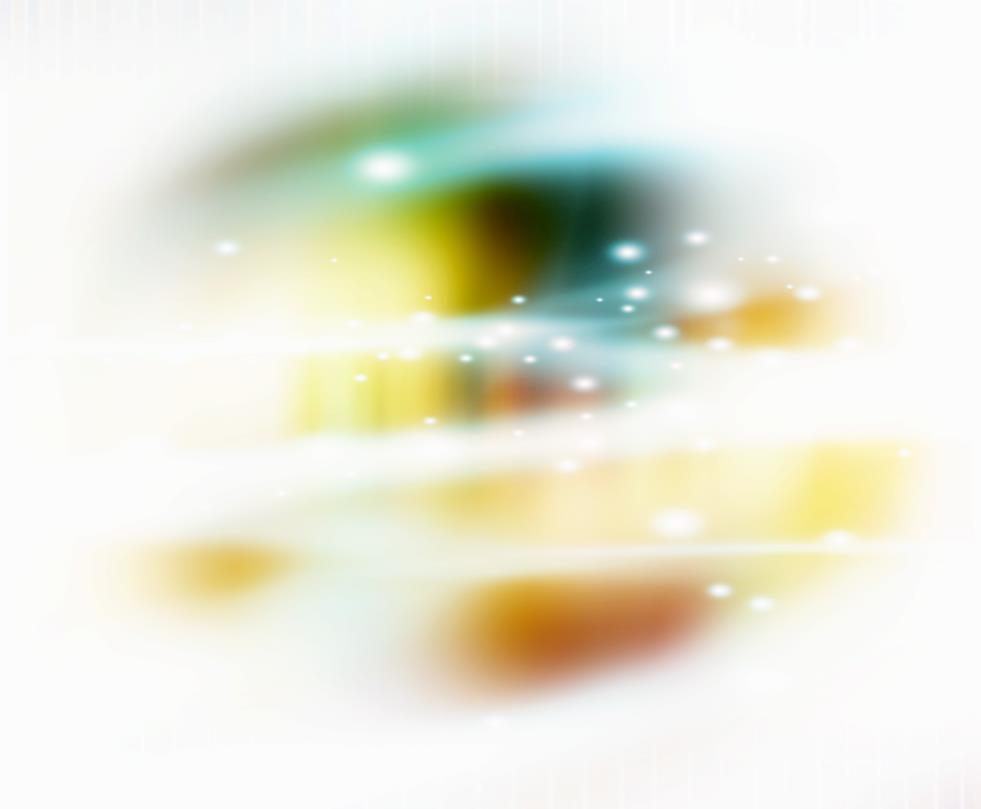 «Тревожные дети»
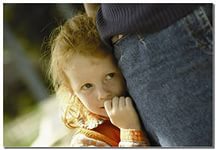 Портрет тревожного ребенка.
Их отличает чрезмерное беспокойство; 
Дети чувствуют себя беспомощными, опасаются играть в новые игры, приступать к новым видам деятельности;
 У них высокие требования к себе, они очень самокритичны;
Низкая самооценка (дети думают, что хуже других во всем, что они самые некрасивые, неумные, неуклюжие;
 Ищут поощрения, одобрения взрослых во всем.
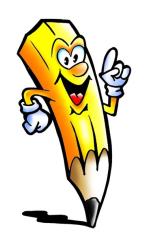 Причины  возникновения тревожности у детей


     Тревожность развивается вследствие наличия у ребенка внутреннего конфликта, 
который может быть вызван:
 
1. Противоречивыми требованиями, предъявляемыми родителями, либо родителями и  воспитателями.
 
2. Неадекватными требованиями родителей (чаще всего завышенными)
       боязнь не оправдать надежд.
3. Негативными требованиями, которые унижают ребенка, ставят его в зависимое положение (неумеха, грязнуля, все могут...
Как помочь тревожному ребенку


         Рекомендуется проводить работу с тревожными детьми в трех направлениях:
 
1. Повышение самооценки, одобрение, похвала.

2. Обучение ребенка умению управлять собой в конкретных, наиболее волнующих его ситуациях
(научить с этим жить).
3. Снятие мышечного напряжения.
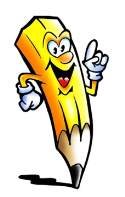 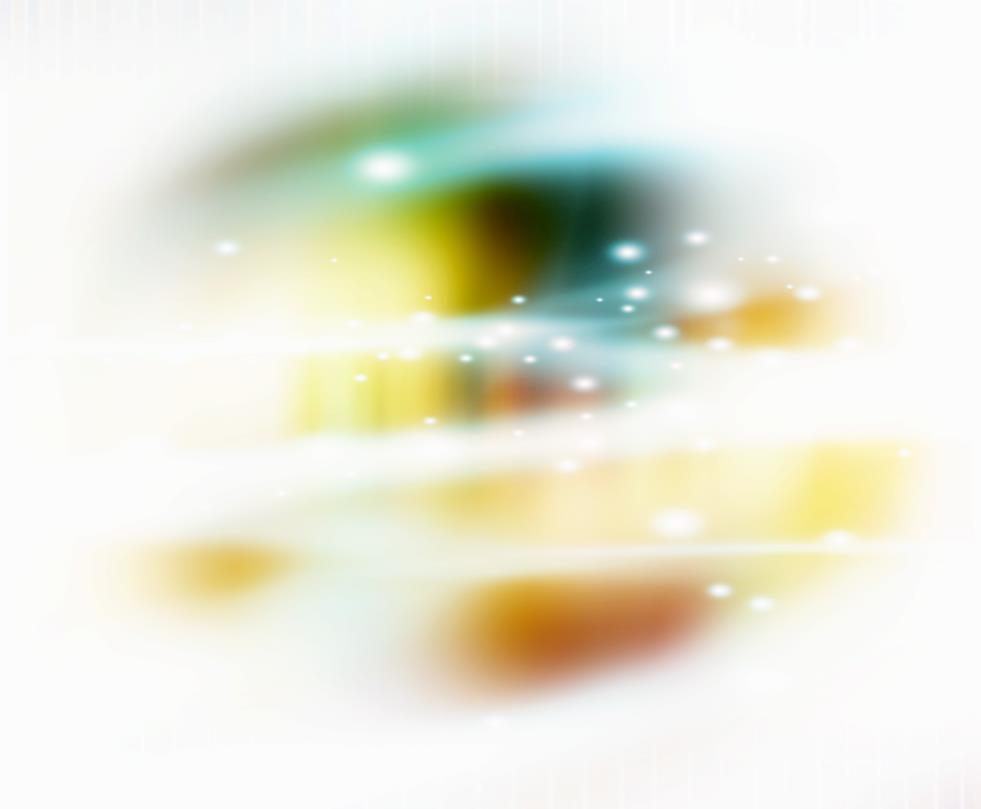 «Агрессивные дети»
Портрет агрессивного ребенка
 
Почти в каждой группе детского сада есть  хотя бы один ребенок с признаками агрессивного поведения. Он нападает на остальных детей, обзывает и бьет их, отбирает  и ломает игрушки, намеренно употребляет грубые выражения, одним словом, становится «грозой» всего детского коллектива, источником огорчений воспитателей и родителей.
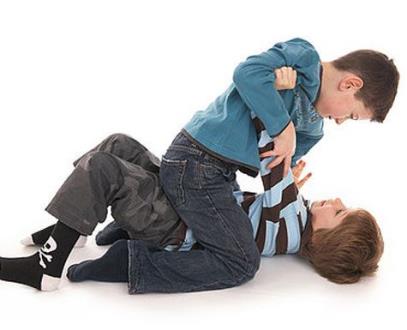 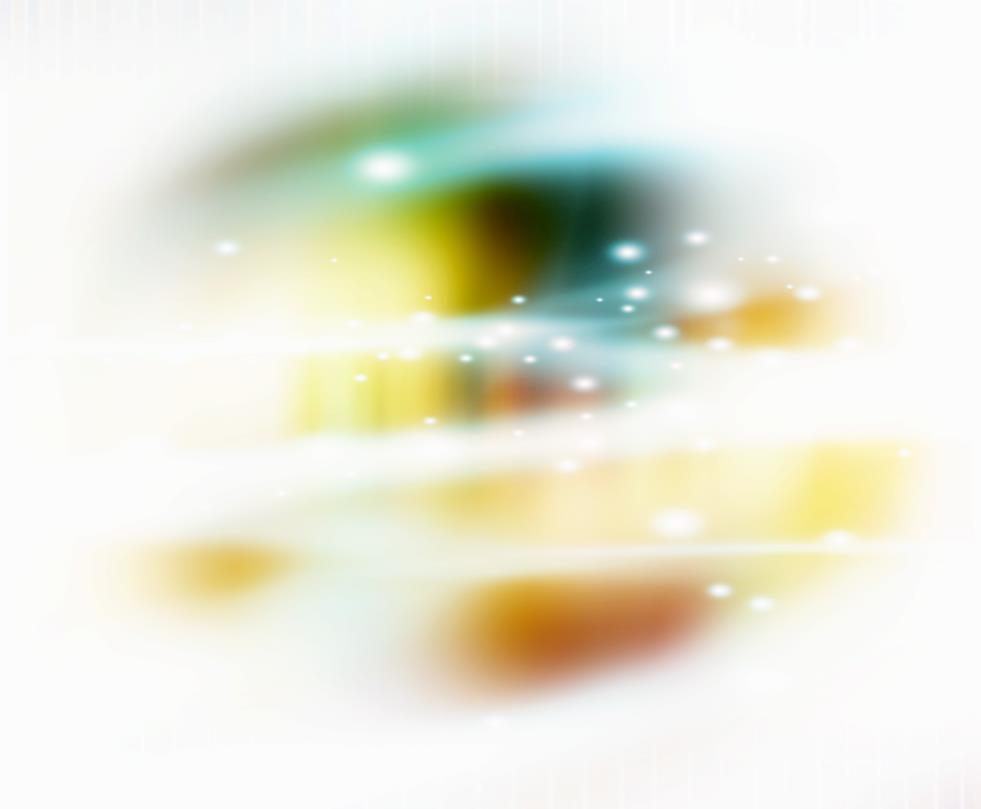 Как помочь 
агрессивному ребенку 


 Работа воспитателей  с данной категорией детей должна проводиться в трех направлениях:
обучать самоконтролю - вырабатывать у ребенка навыки владения собой в ситуациях, провоцирующих вспышки гнева или тревожность;  
формировать способность к сопереживанию, сочувствию, доверию окружающим;
3. прививать конструктивные навыки общения - обучать адекватным поведенческим реакциям в проблемной ситуации, способам выхода из конфликта.
Причины детской агрессивности 

- Неприятие детей родителями и воспитателями
- Безразличие или враждебность со стороны родителей
- Чрезмерный контроль над поведением ребенка (гиперопека)
Полное отсутствие такового (гипоопека). 
- Избыток или недостаток внимания со стороны родителей.
- Запрет на физическую активность
- Подсознательное ожидание опасности (защищается)
- Агрессивная реакция может быть связана с личностными особенностями       ребенка,
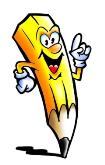 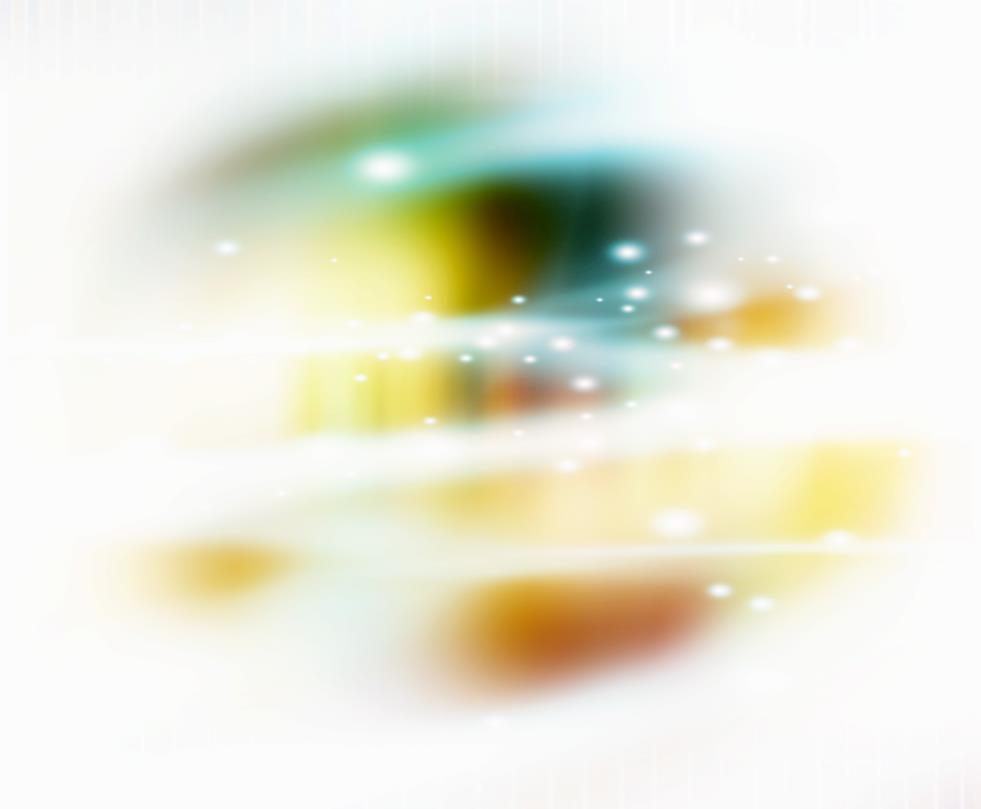 «Гиперактивные дети»
Портрет гиперактивного ребенка 

находится в постоянном движении;
 спит меньше сверстников;
беспокоен в движениях;
плохо координирует движения;
не регулирует свои действия;
непоследователен в своем поведении;
ерзает на месте;
плохо контролирует свои  эмоции;
 часто нарушает правила;
плохо организован и слабо поддается попыткам организовать его;
с  трудом сосредотачивает внимание на чем бы то ни было.
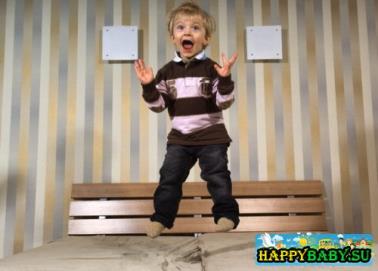 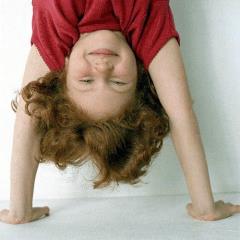 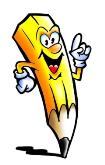 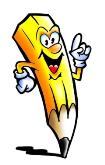 Причины гиперактивности
генетика;
социальная среда;
патология беременности и родов;
инфекции и интоксикация первого года жизни;
ММД (минимальная мозговая дисфункция)
Как помочь гиперактивному ребенку?
- Не запрещайте ребенку бурно проявлять себя;
- Не приказывайте;
- Если от ребенка что – то требуется попросите и скажите, что у него все получится;
 - Раз и навсегда откажитесь 
       от чтения нотаций;
-    Вместо отказа или запрета предлагайте выбор;
-  Чаще беседуйте с ребенком
       по душам.
-   Медикаментозная терапия (невролог, психиатр).
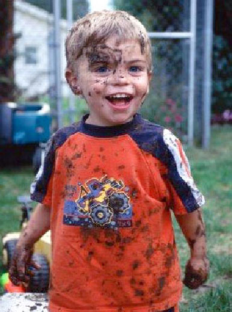 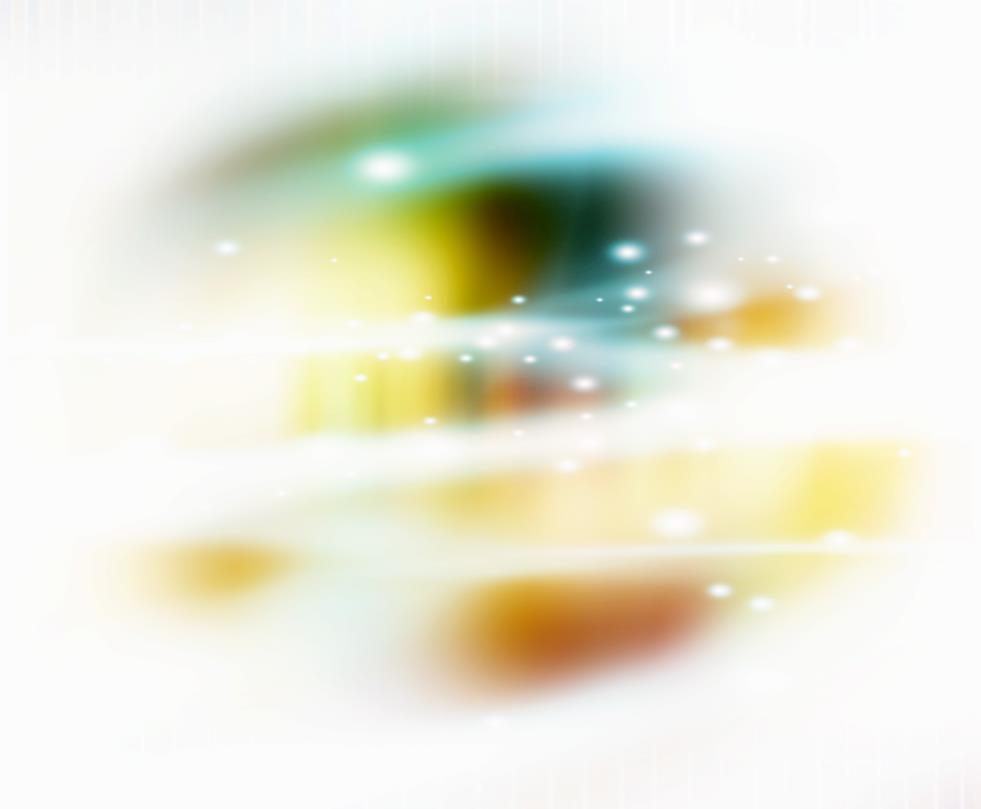 Качества, которыми должен обладать воспитатель для решения проблем «трудного» ребёнка.
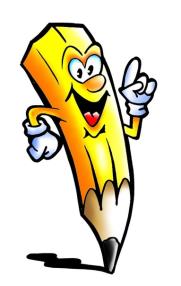 Любовь. Без любви нет воспитания.
Уважение. Уважение к личности ребенка.
Толерантность. Терпимость к каждому ребенку.
Оптимизм. Вера в лучшие качества воспитанника.
Эмпатия. осознанное сопереживание текущему эмоциональному состоянию другого человека.
Коммуникативность и педагогический такт.
Задачи для работы с детьми с поведенческими расстройствами
1. Обучение ребенка способам выражения эмоций в приемлемой форме;2. Обучение детей приемам саморегуляции, самооценки  и умению владеть собой в различных ситуациях;3. Отработка навыков общения в возможных конфликтных ситуациях;4. Формирование таких качеств, как эмпатия (сопереживание), доверие к людям и.т.д.
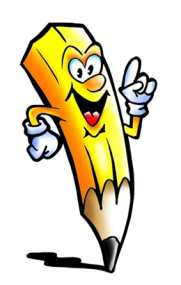 Как могут помочь родители?
Научить играм
Предоставлять возможность общаться
Находить объективные объяснения неудач
Поддерживать и ободрять
Не поможет:
недооценивание социальных навыков 
(редко общается со сверстниками)
строгая дисциплина, приказы, запреты
недостаток опеки, поддержки
отталкивание ребенка
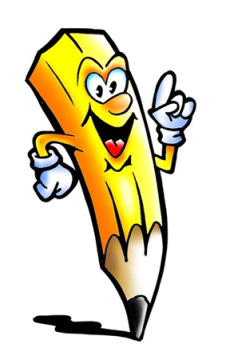 Работа с детьми с трудностями в поведении
1. Анкетирование и консультации педагогов и родителей.
2. Психодиагностическое обследование.
3. Развивающая работа с детьми, нуждающихся в коррекции эмоционально-волевой сферы, наблюдение.
4.Повторная диагностика детей, консультации 
и беседы с родителями и воспитателями.
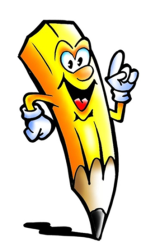 Методы коррекции поведения дошкольников
Коррекция изъянов в поведении всегда происходит в совместной деятельности взрослых и детей. 
Арт-терапия - развивает эмоции и чувства ребенка, мотивы, изменяет ценности и поведение (уголок уединения и релаксации).Театральная деятельность  - проигрывание сказок.
Сказкотерапия - чтение сказок и обсуждение поступков героев. 
Литотерапия- использование камней и их имитаций для релаксации.
Игротерапия-исследование социальных отношений, правил поведения, норм  в игровых условиях.
Игрушки, используемые в игровой терапии
Структурированные
(куклы, мячи, посуда, инструмент, мягкие игрушки, фигурки животных и др.)
Неструктурированные 
(песок, вода, воздушная глина, гидрогель, краски, пластилин, окрашенные крупы, кубики)
Игрушки из реальной жизни
Игровой материал для творческого самовыражения
Игрушки, помогающие отреагировать агрессию
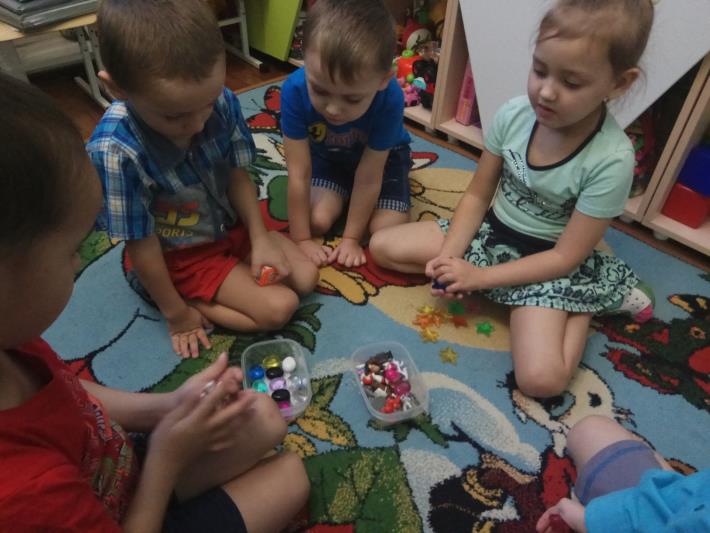 Литотерапия
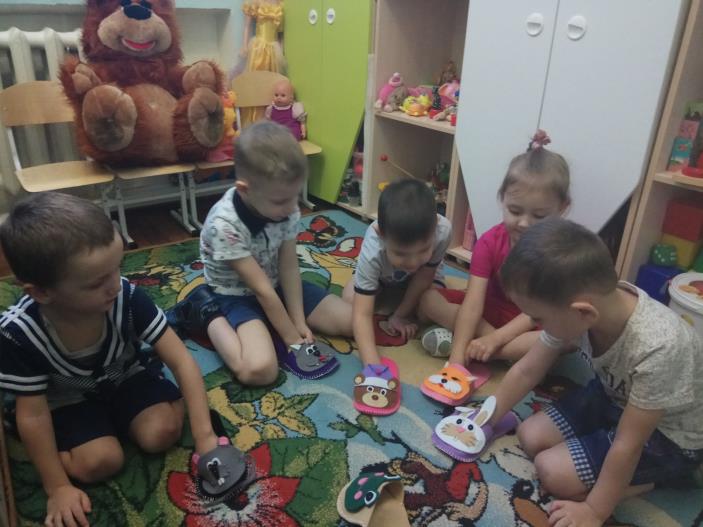 Тапочный театр
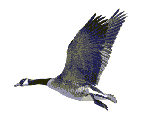 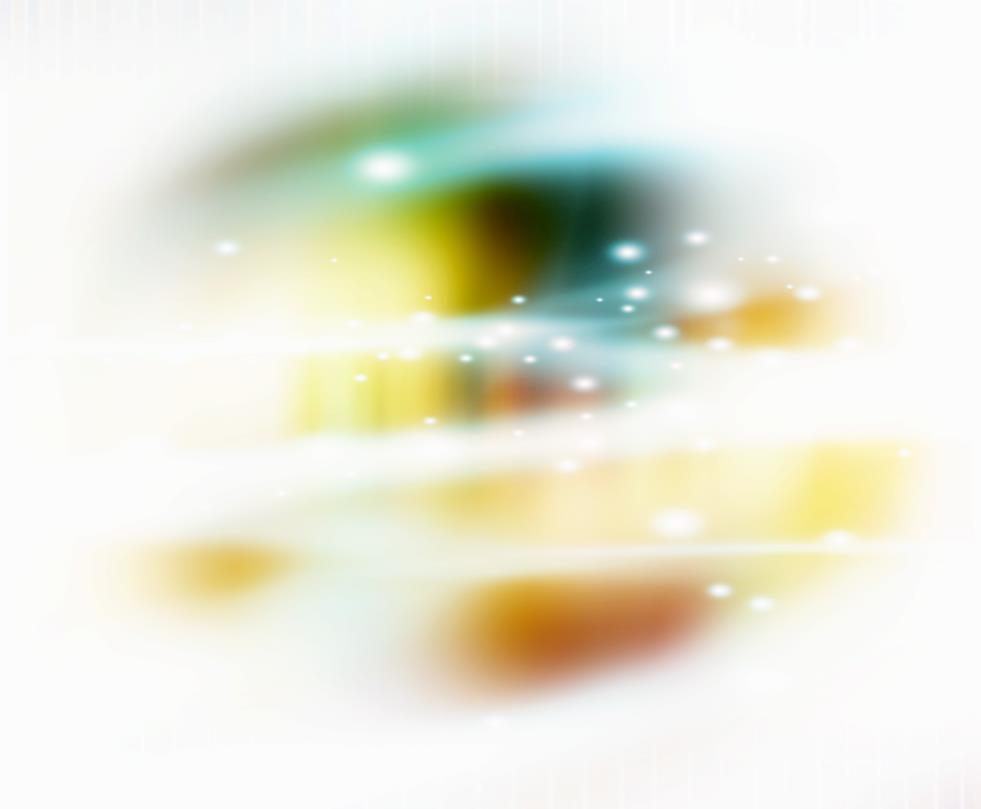 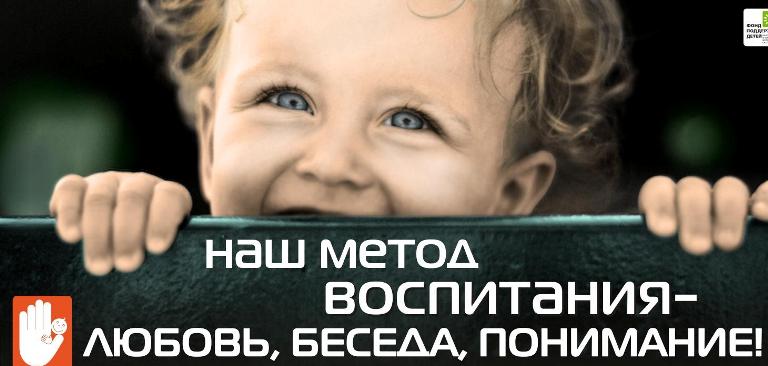 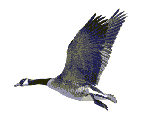 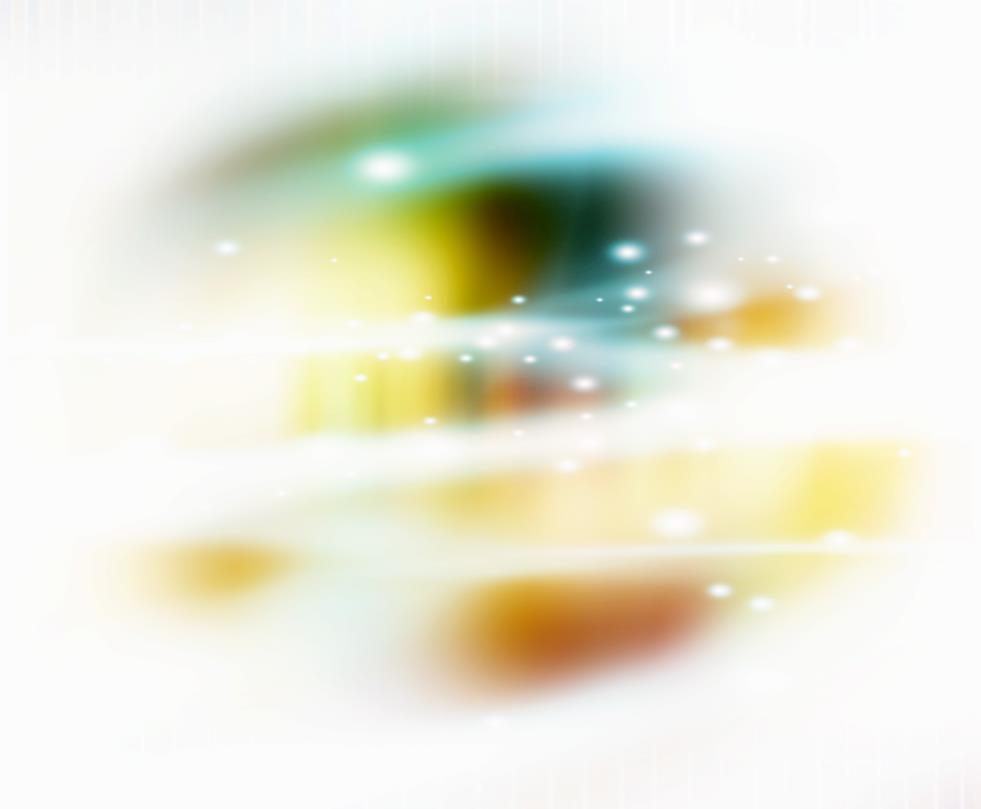 Список литературы:
Болотова Т.Е. Как помочь себе и своему ребенку. – СПб.: Речь, 2009. – 176с.
Бреслав Г.Е. Психологическая коррекция детской и подростковой агрессивности: Учебное пособие для специалистов и дилетантов. – СПб.: Речь, 2007.- 144с.
Добробаенко Е.В. Как воспитывать ребенка от 0 до 16 лет. Практические подсказки на каждый день/ Григорий Кваша. -  М.:АСТ: Олимп, 2007. – 347с.
Захаров А.И. Происхождение детских неврозов и психотерапия. – М., 2000.
Костина Л.М. Интегративная игровая психологическая коррекция: Монография. – СПб.6 Речь, 2006. – 136с.
Лютова Е.К., Монина Г.Б. Шпаргалка для взрослых: Психокоррекционная работа с гиперактивными, агрессивными, тревожными и аутичными детьми -М., 2000.
Фопель К. Как научить детей сотрудничать? Часть 1. М., 1998.
Фопель К. Как научить детей сотрудничать? Часть 2. М., 1998.
Чиркова Т.В. Психологическая служба в детском саду: Учебное пособие для психологов и специалистов дошкольного образования. – М.: Педагогическое общество России, 1998.
Широкова Г.А. Справочник дошкольного психолога. (3-е изд.) / Серия «Справочники». – Ростов н/Д: Феникс, 2005.
Шитова Е.В. Работа с детьми – источник удовольствия: методические рекомендации по работе воспитателей с детьми и родителями. – Волгоград: «Панорама», 2006.
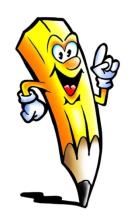